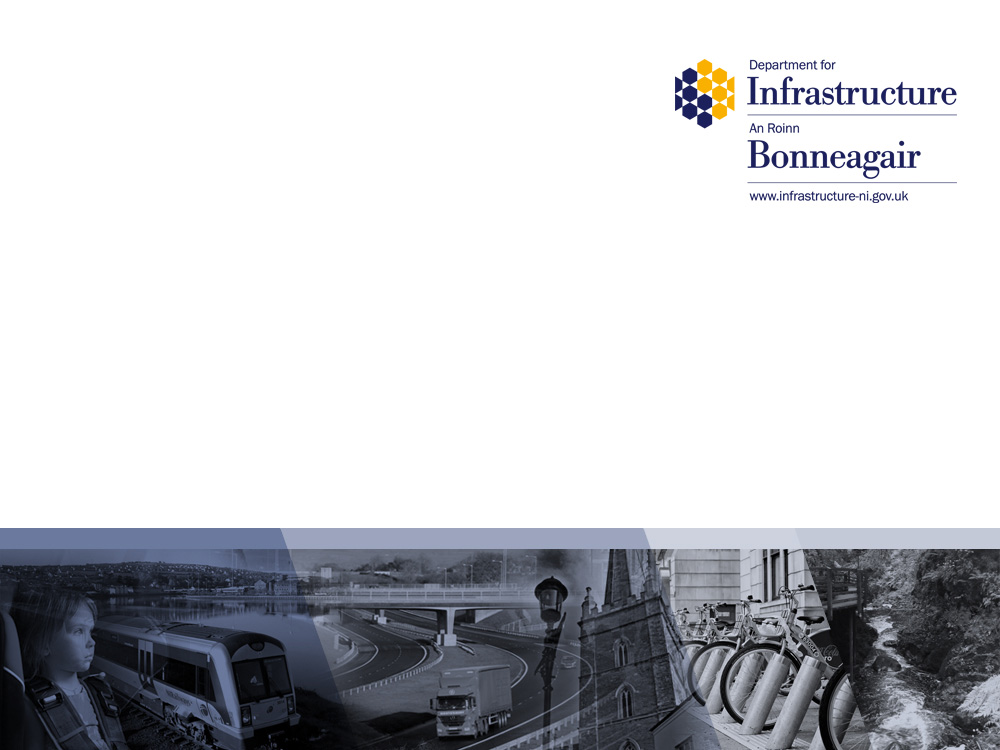 Drink and Drugs Road Safety Presentation
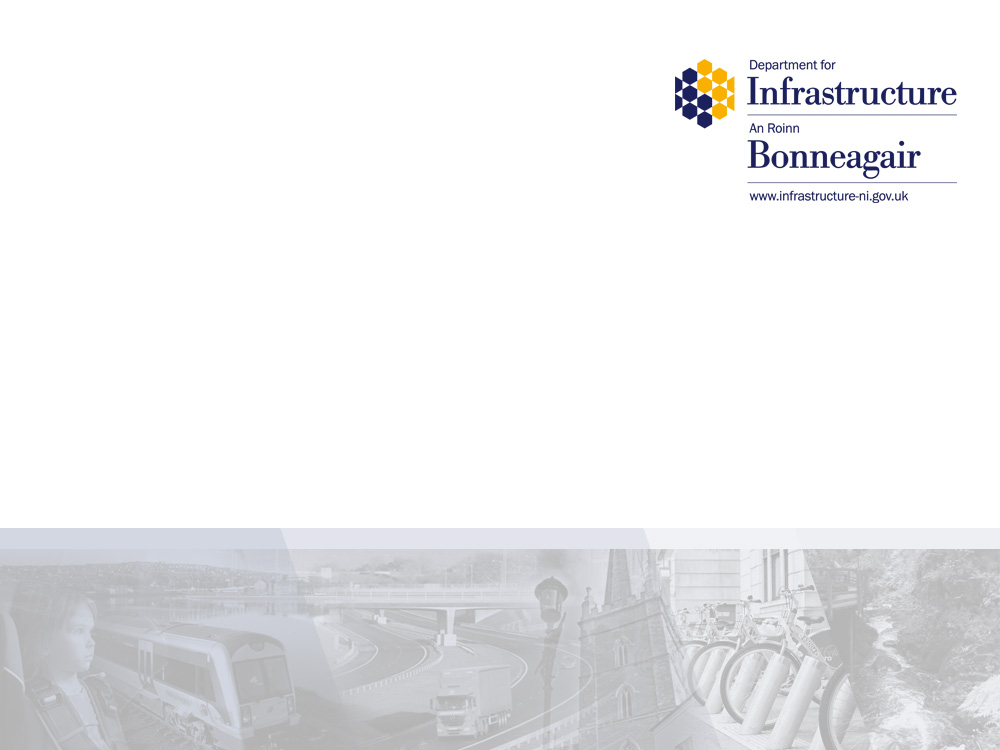 All these drinks contain alcohol
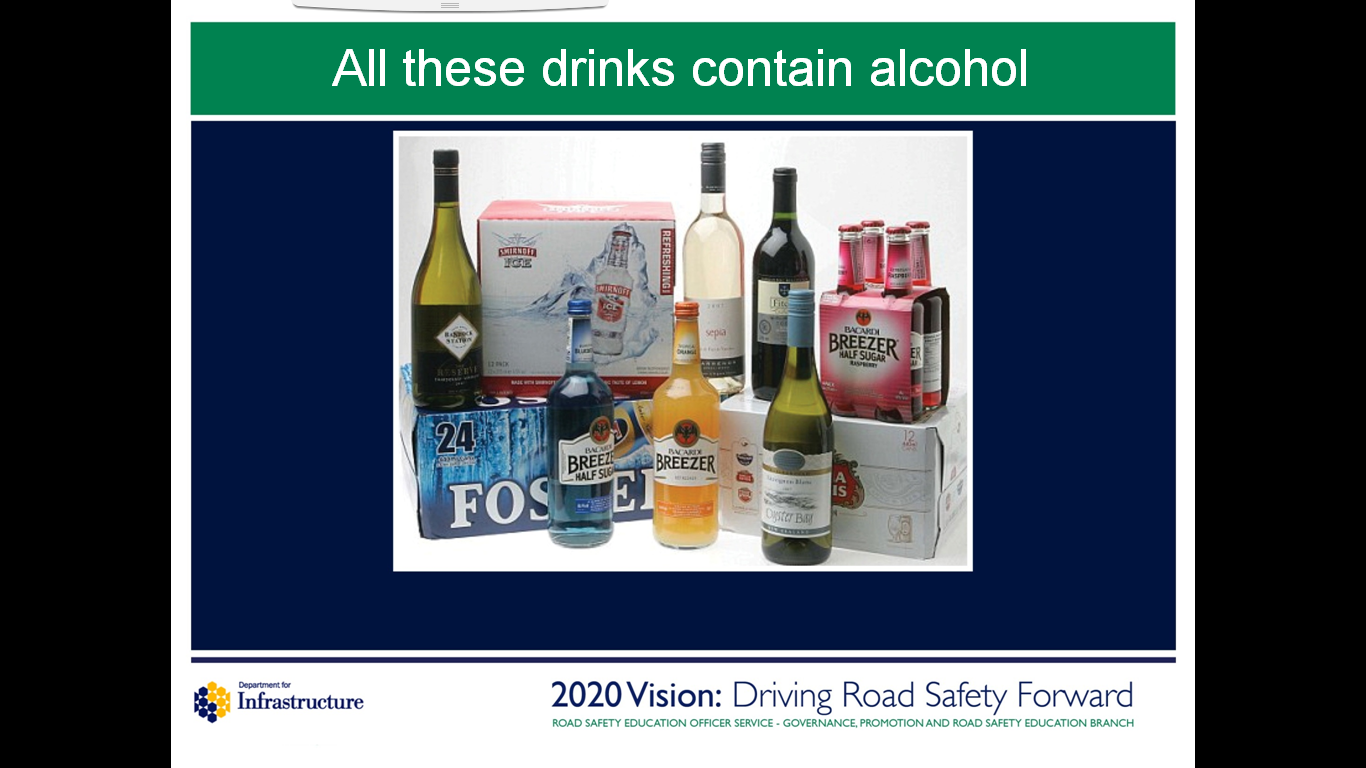 Never Ever Drink and Drive!
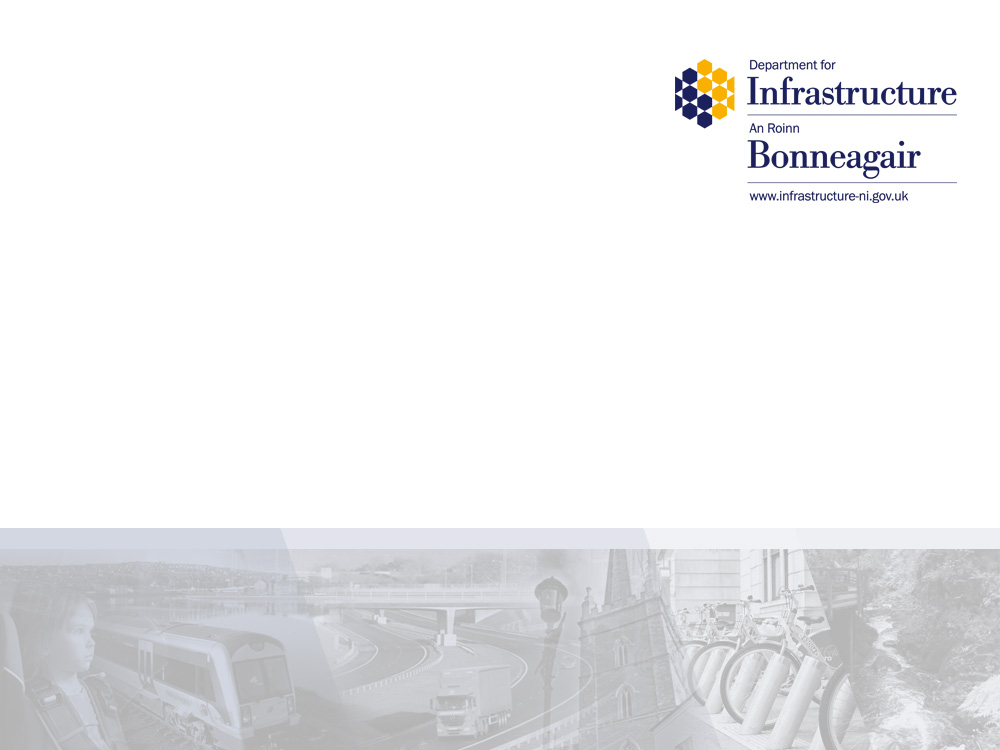 Alcohol is measured in units
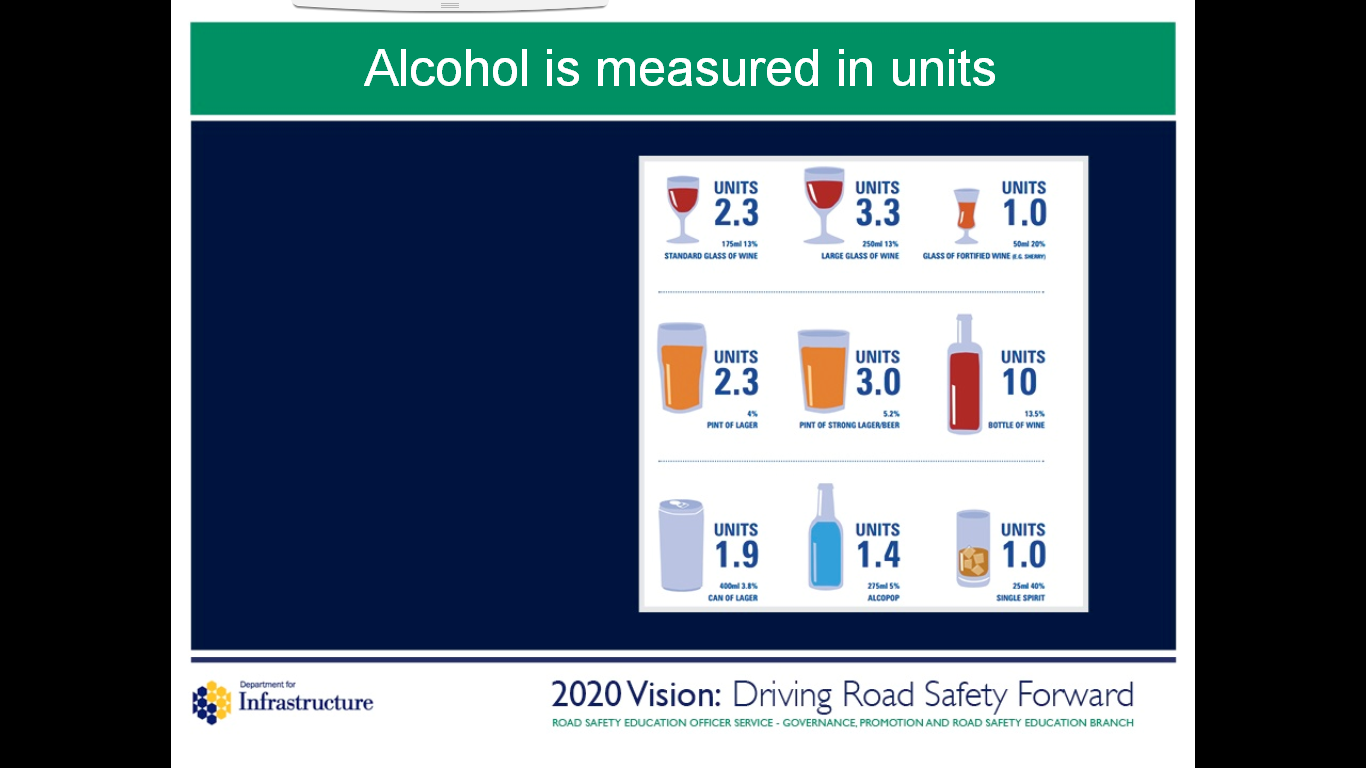 Remember: One drink is not always one unit of alcohol
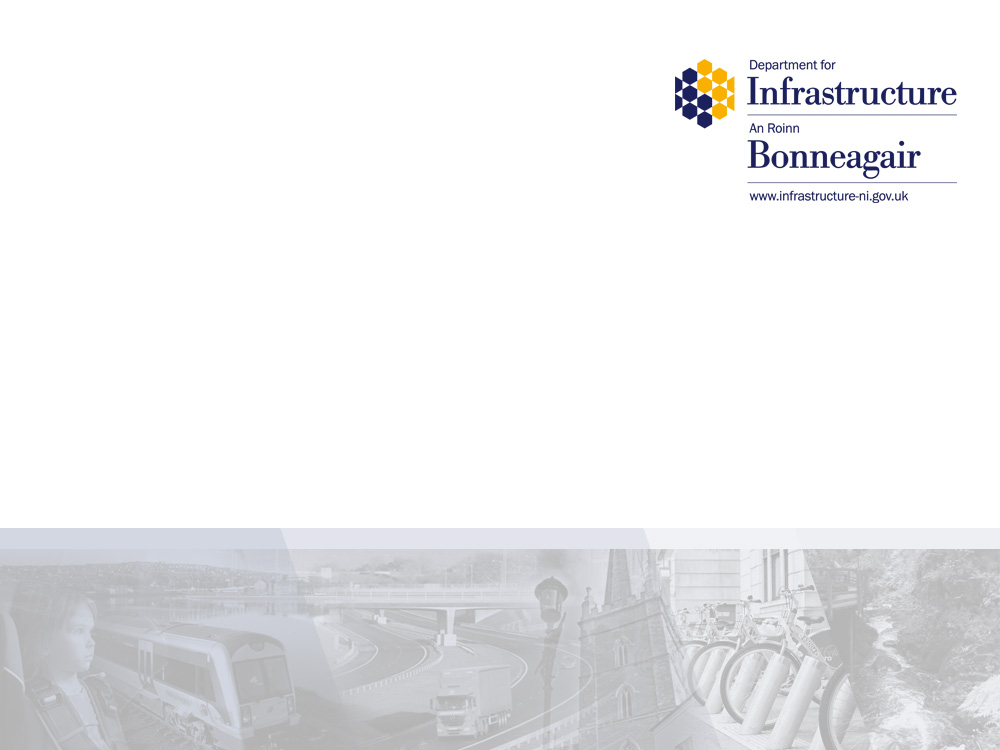 Alcohol and drugs
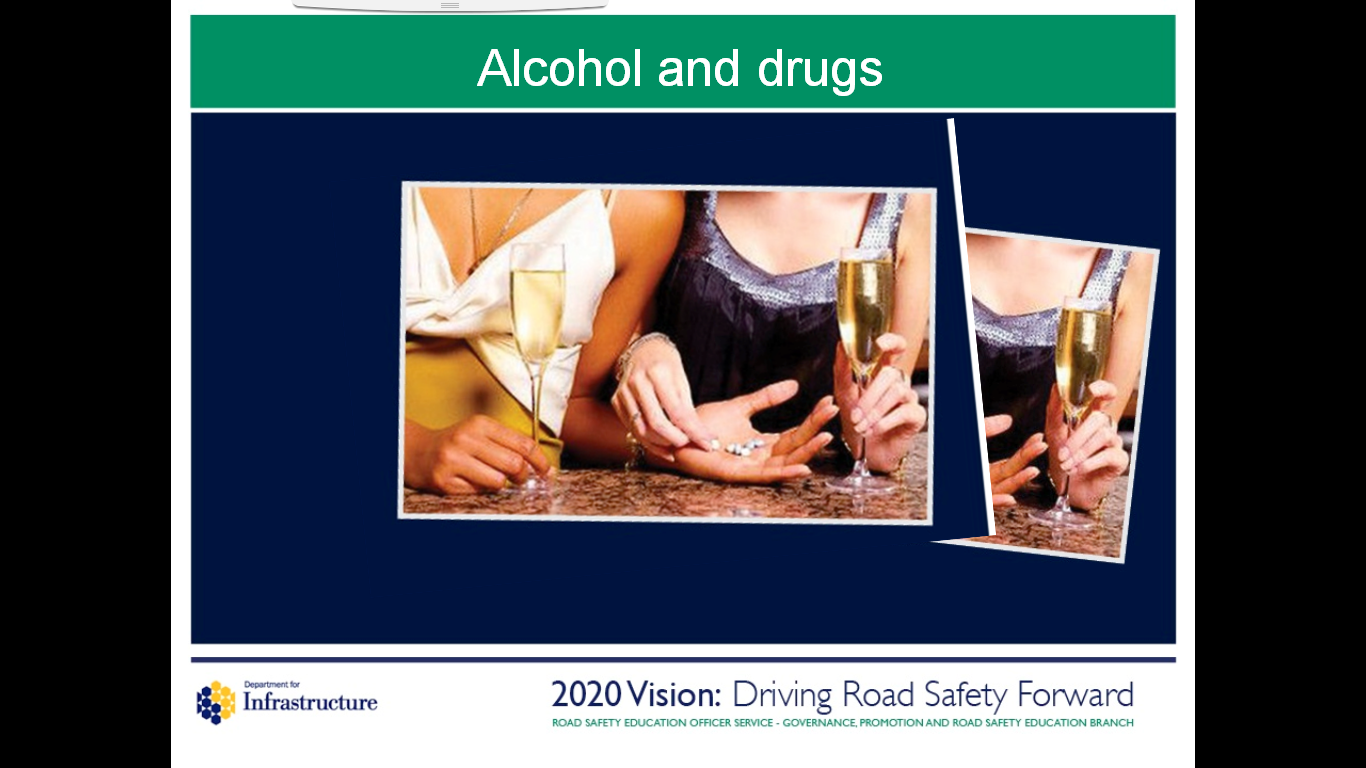 It impairs the brain
Affects your judgement
Takes effect quickly
Wears off slowly
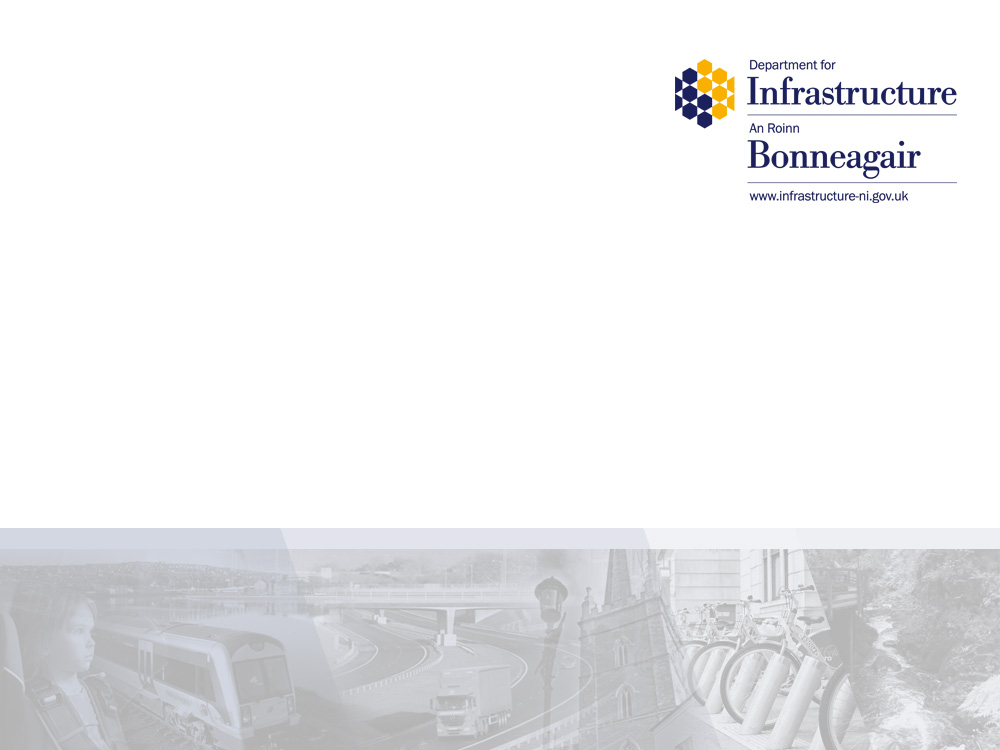 Alcohol and driving
There is NO safe limit
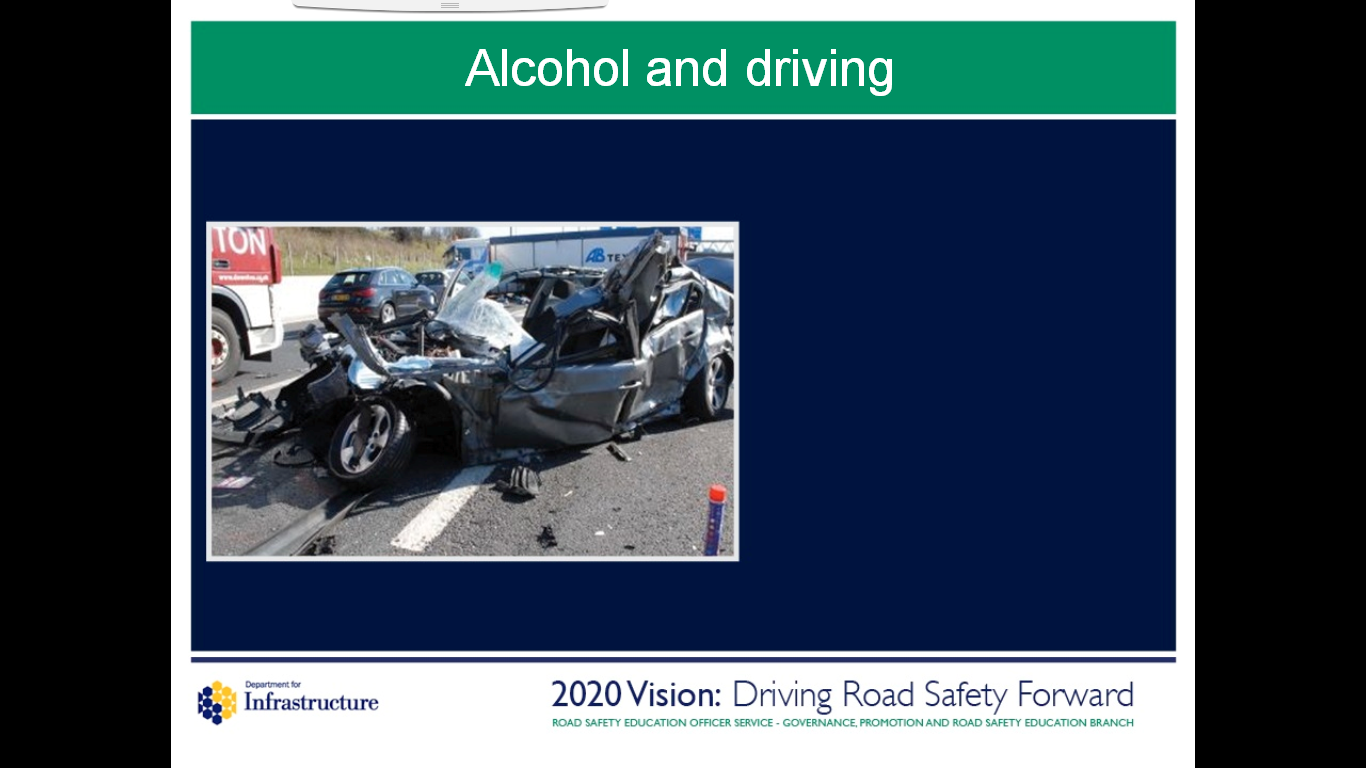 At the legal limit a driver is six times more likely to have a collision
Drivers can still be under the influence the morning after the night before
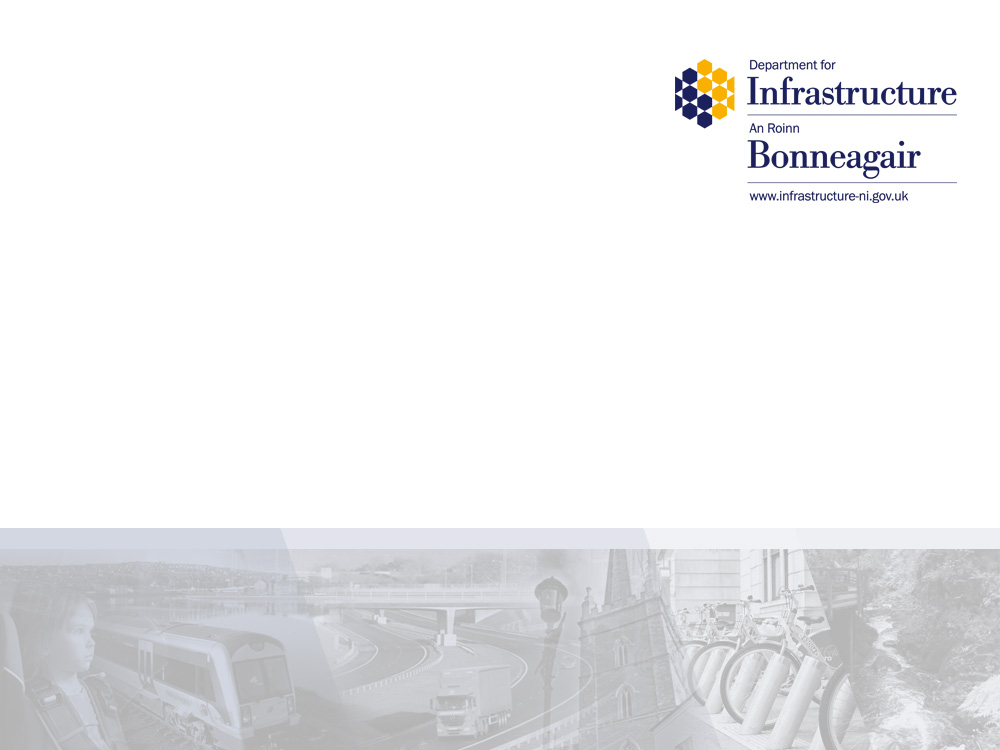 Legal limits for driving
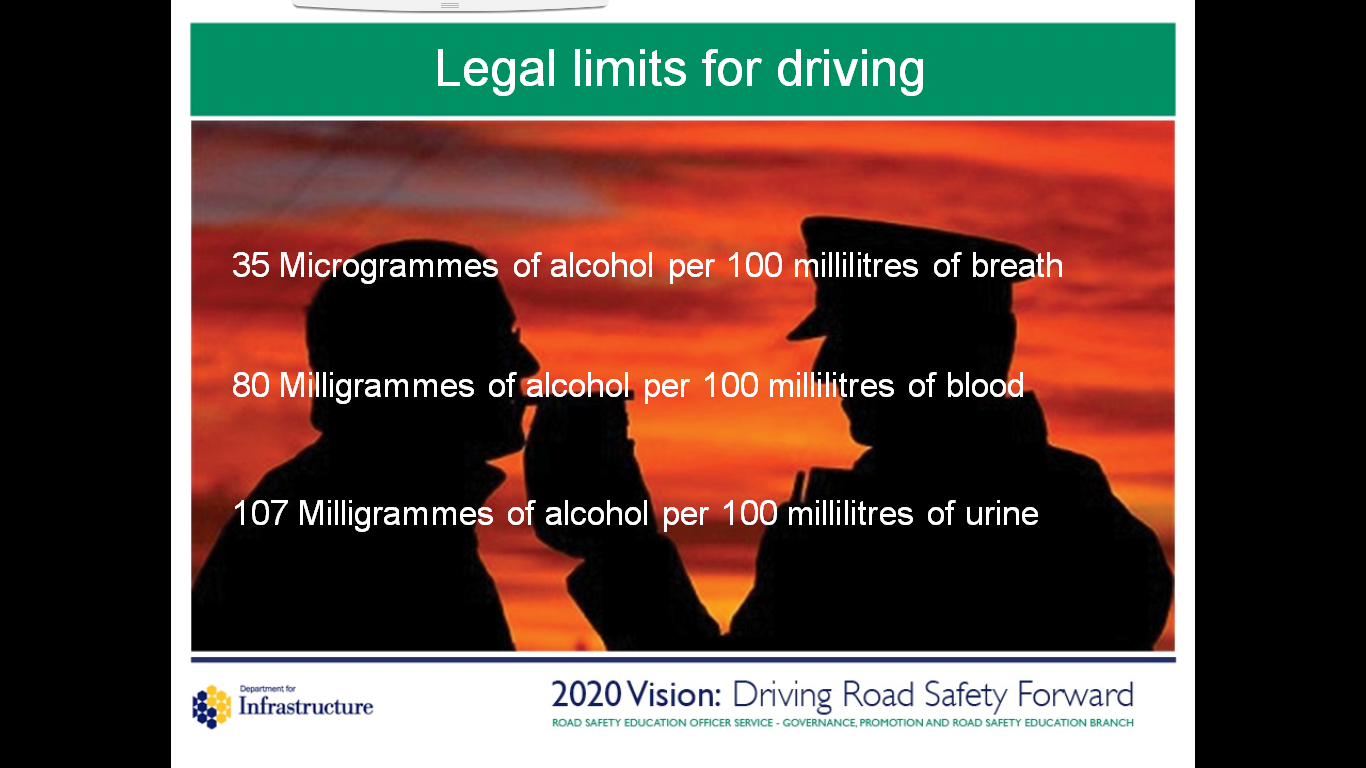 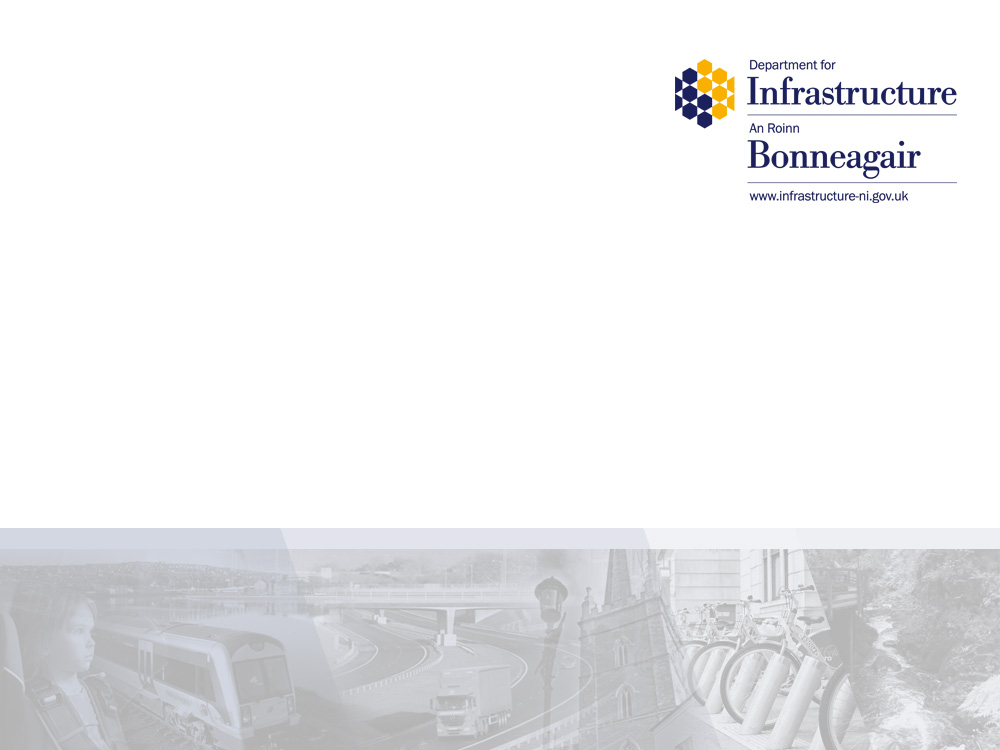 Alcohol takes effect quickly but wears off slowly
Getting rid of the alcohol
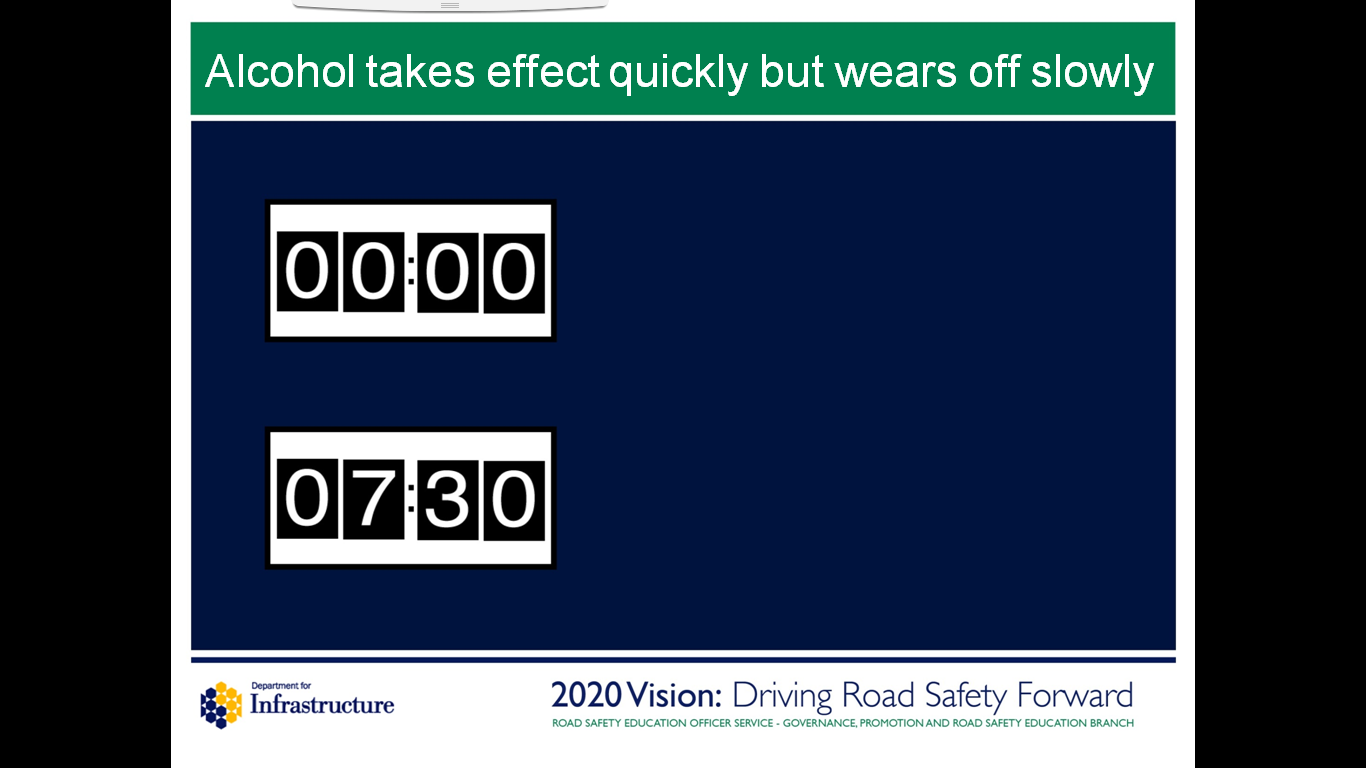 Midnight
At midnight, after an evening’s drinking, a driver may for example have consumed 8 pints of standard beer (approx 20 units) into their system.  More if premium or strong beer.
07:30am
On getting up, there could be up to 130mg still in your system.Therefore, a driver is unfit to drive.
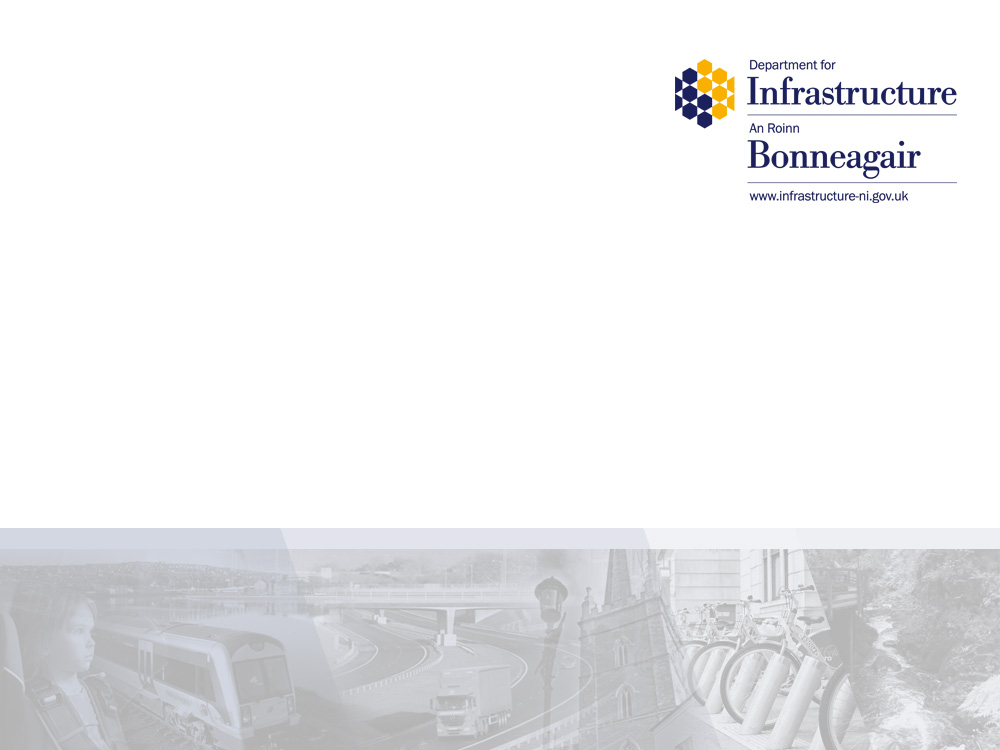 Alcohol takes effect quickly but wears off slowly
Midday
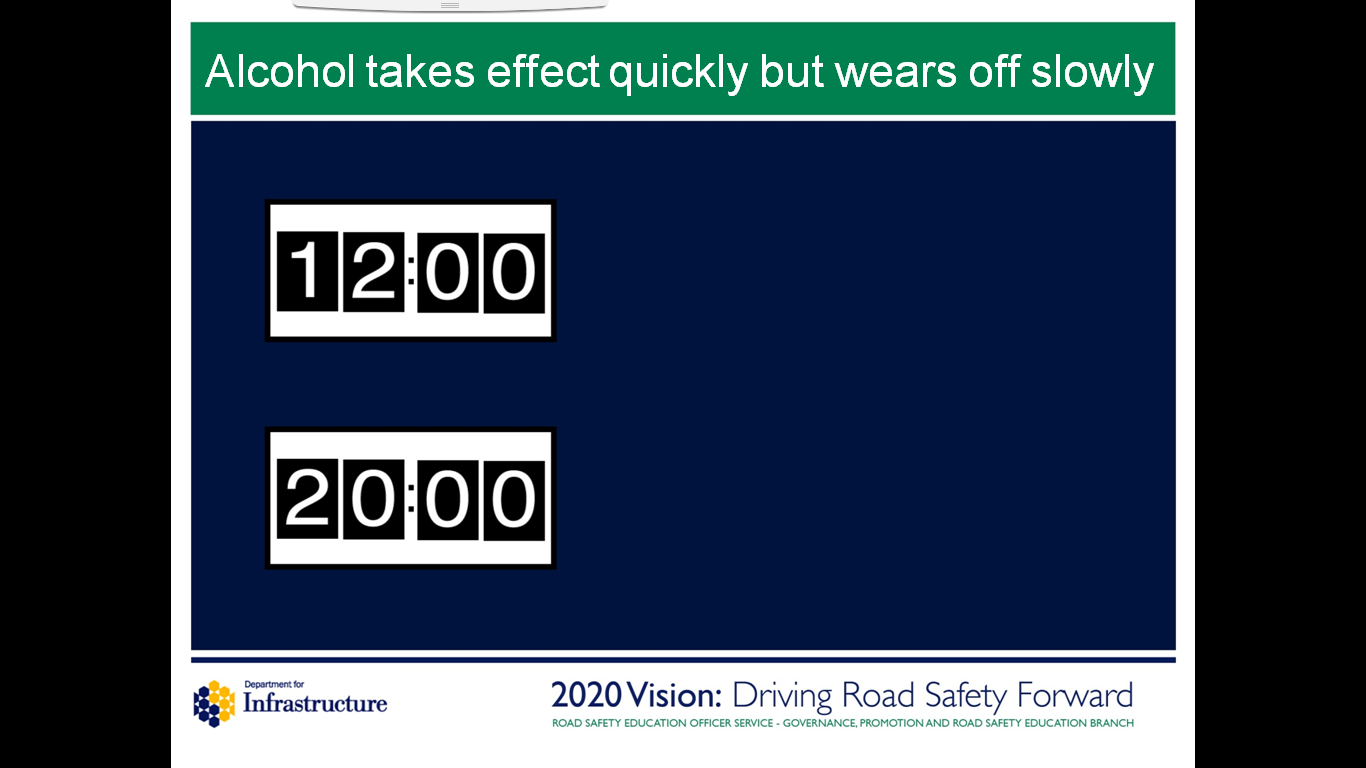 By lunchtime, elimination has continued to around 80mg.  You could be over the legal limit.
20:00pm
All the alcohol is not eliminated until around 8pm, 20 hours after it was consumed.  It is impossible to speed up alcohol elimination. Neither a shower, nor a cup of coffee, or other ways of “sobering up” will help.It just takes time.
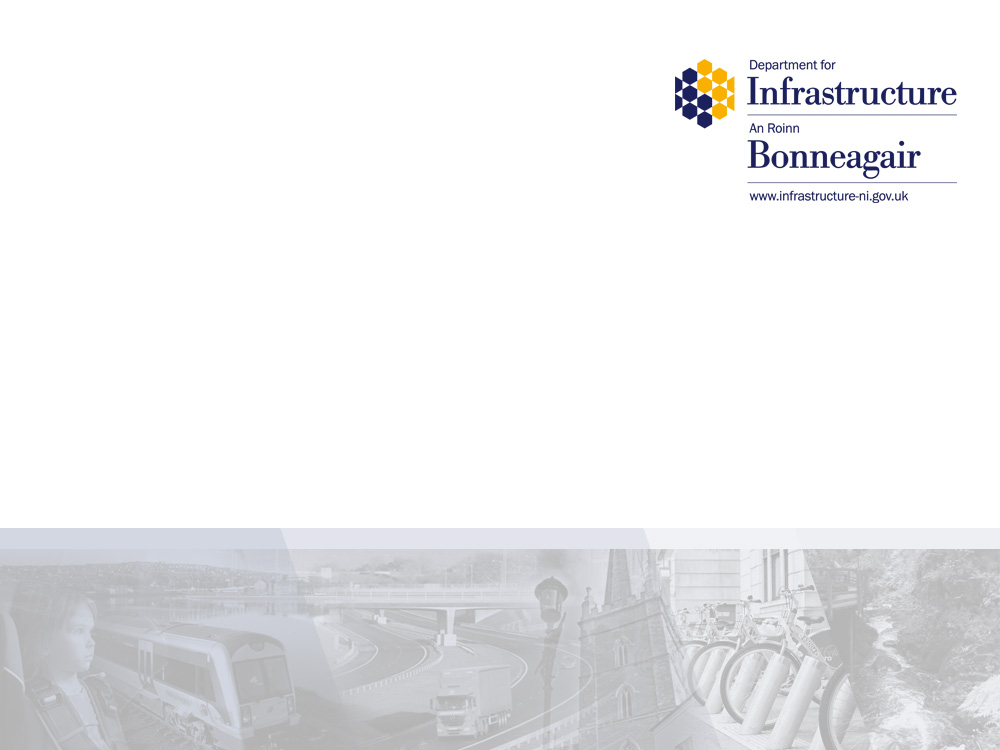 After the first drink
Judgement impaired
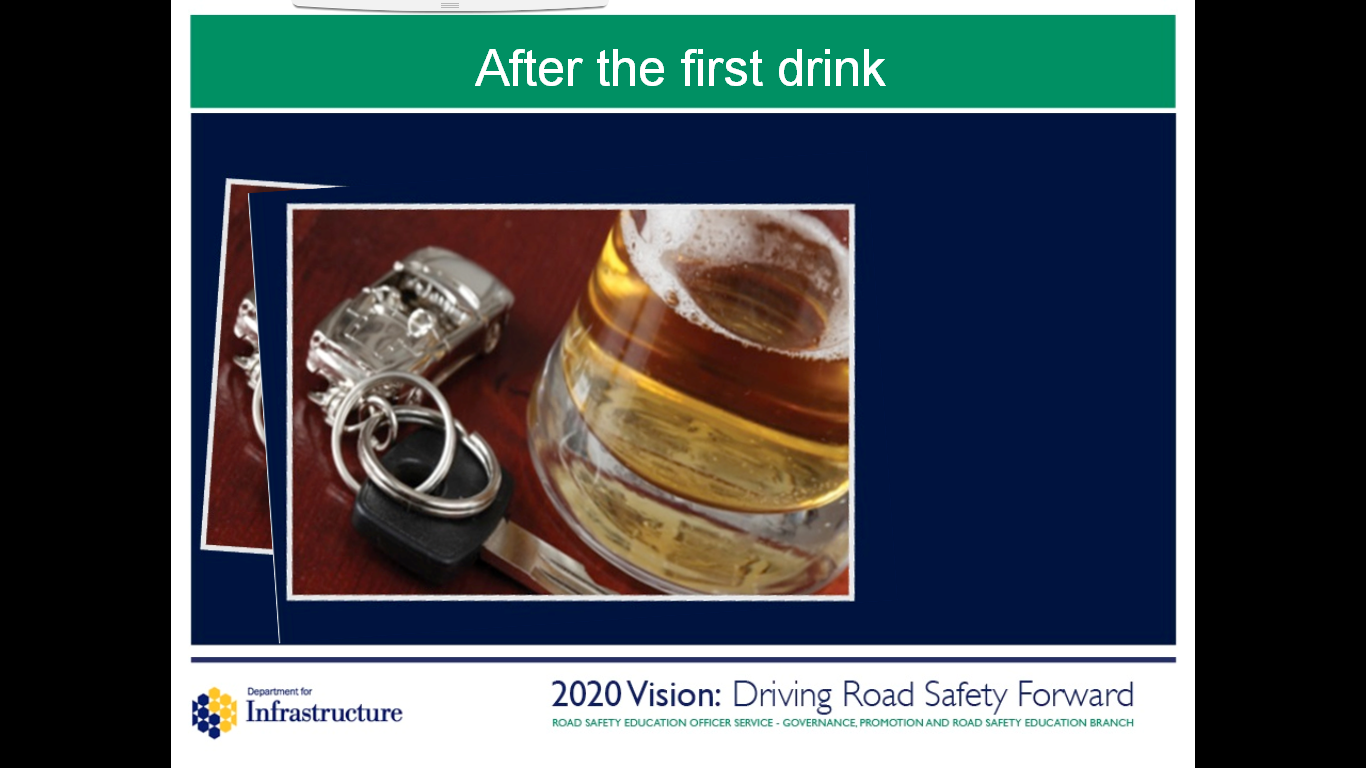 Risk taking increased
Vision impaired (peripheral vision)
Think time increased
Reactions slower
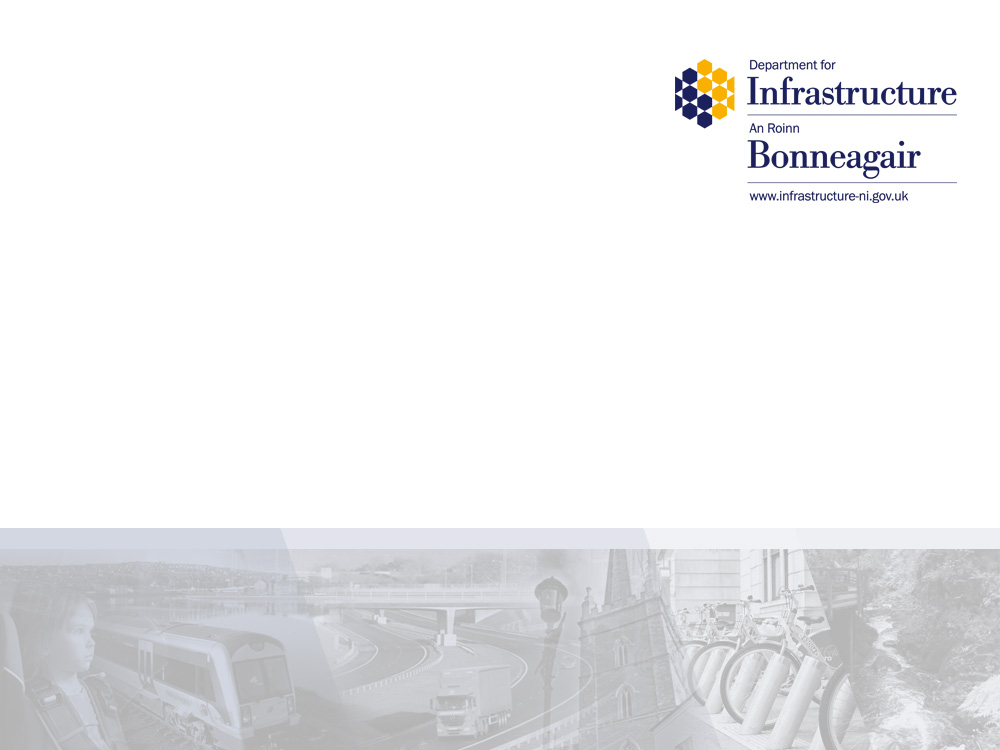 Illegal Drugs
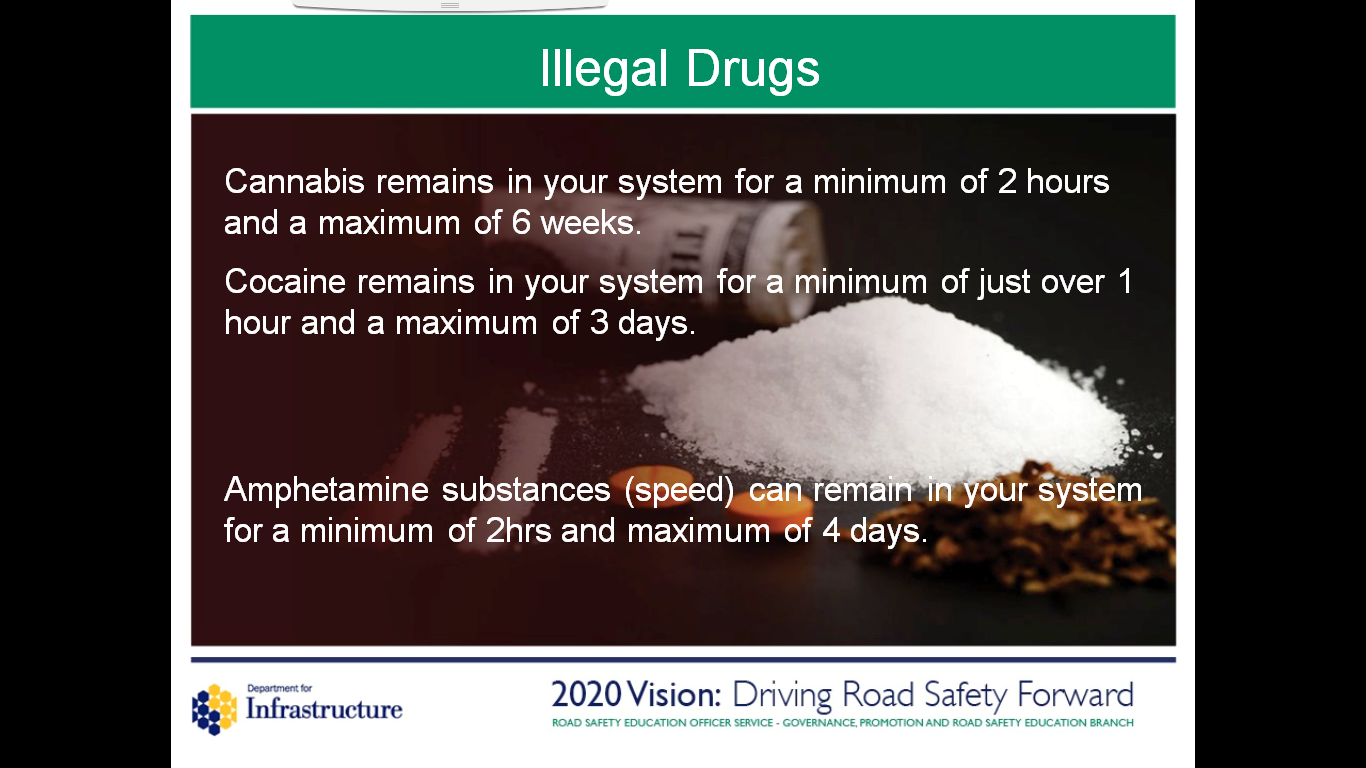 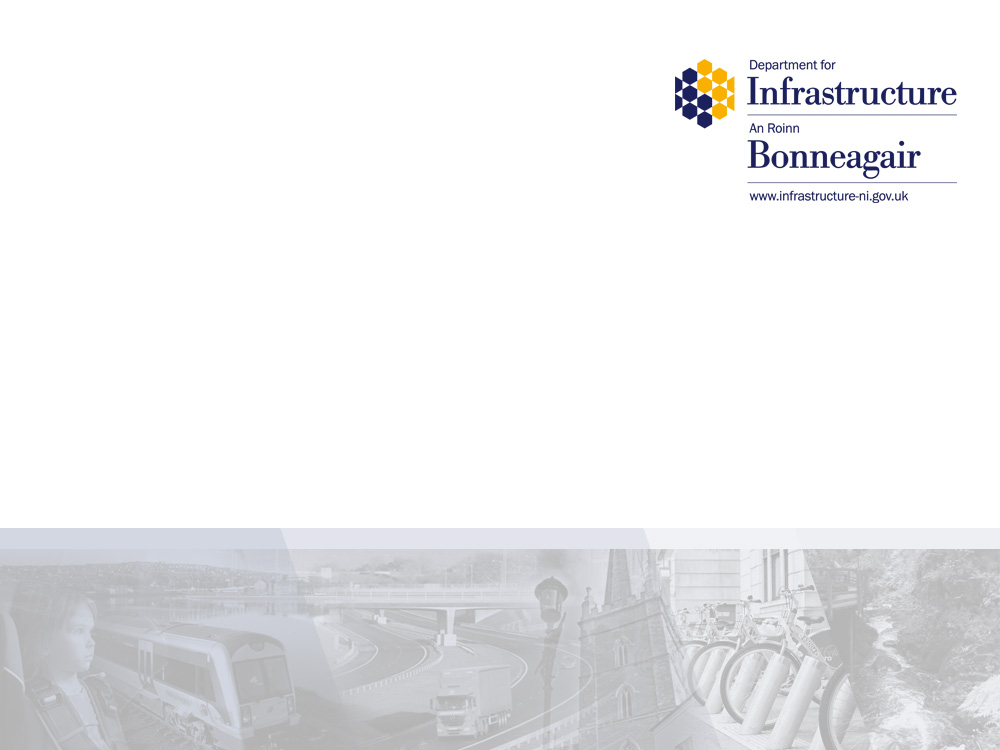 Your actions affect all road users
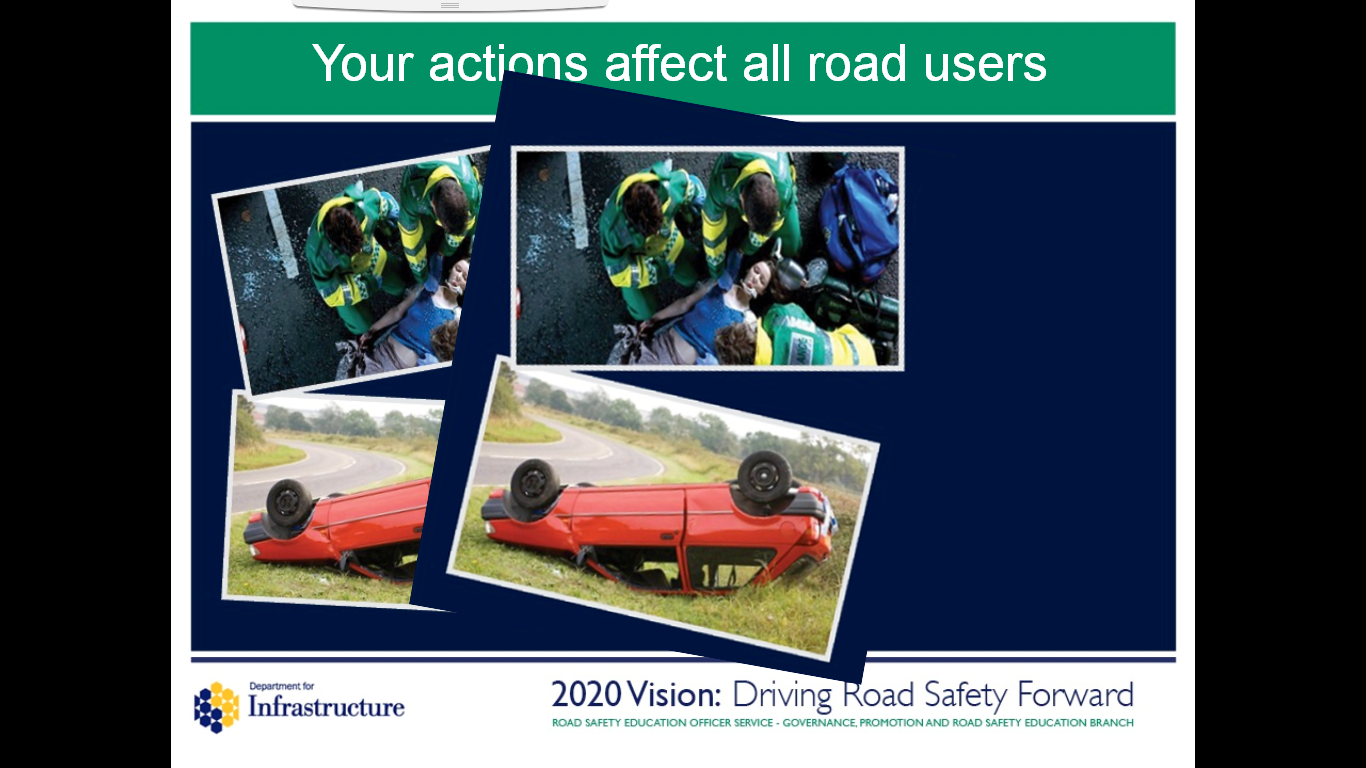 Think about your attitude and behaviour as a driver or passenger
2,289* people detected** drink/drug driving in 2019. This number has remained relatively constant over the years.
56,927* people detected*** for excess speed in 2019.
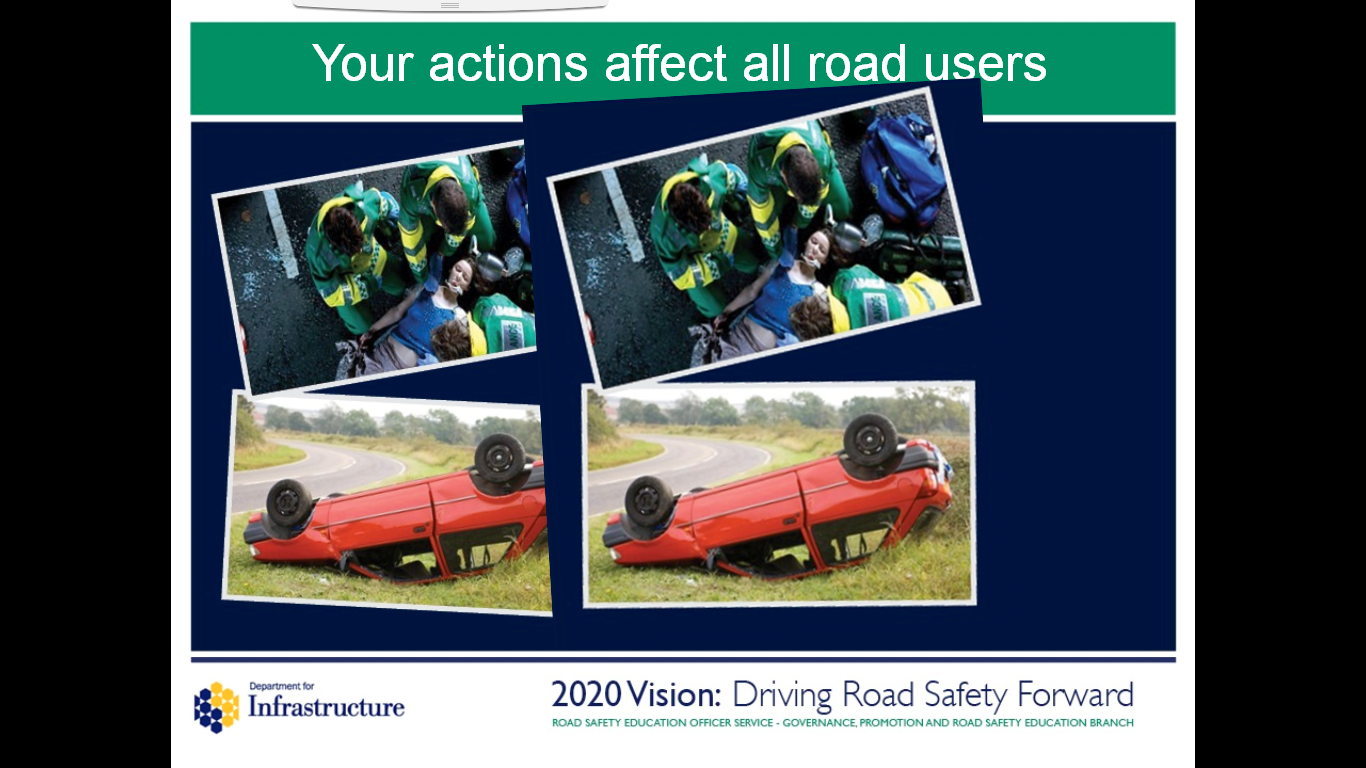 How selfish can you get?

*   Source PSNI – These figures are provisional and subject to change
**  Failed a Preliminary Breath Test (PBT)
*** Detected by PSNI or NI Road Safety Partnership Speed Cameras
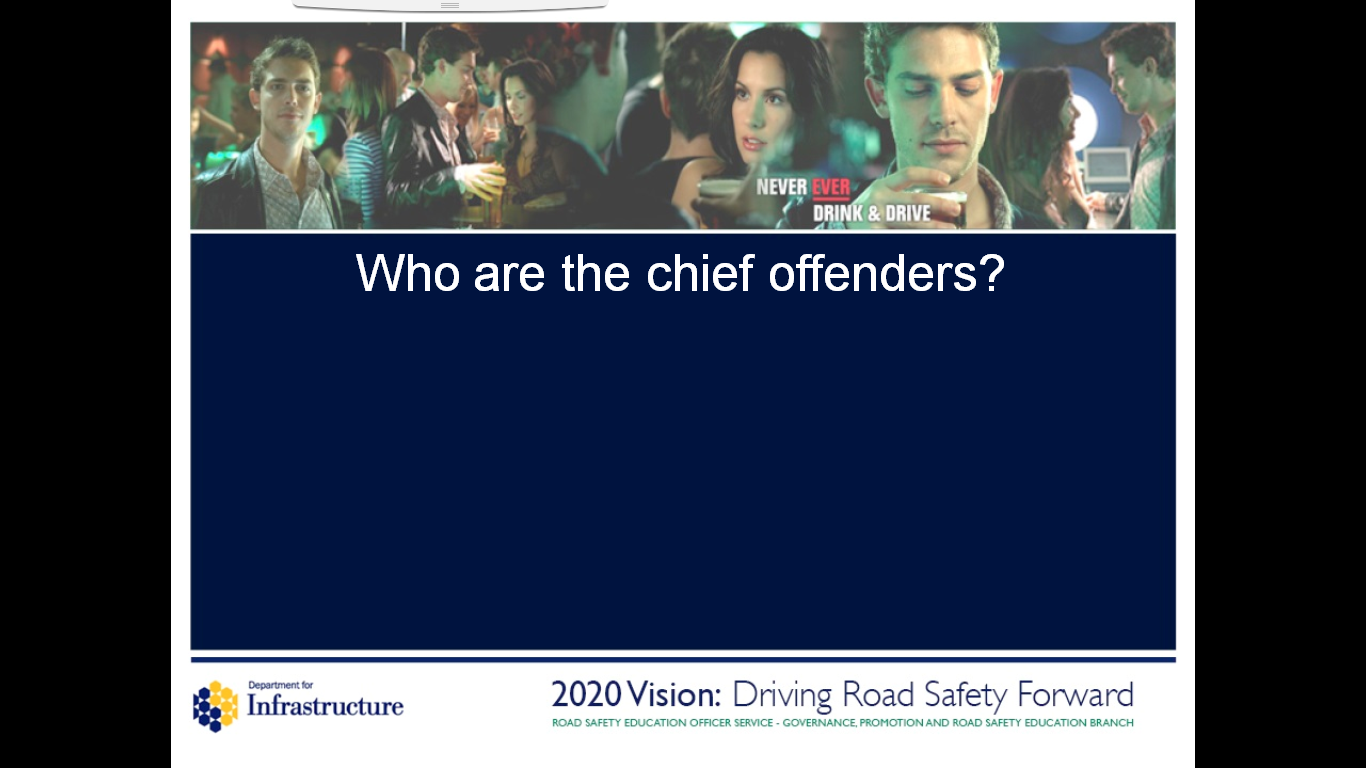 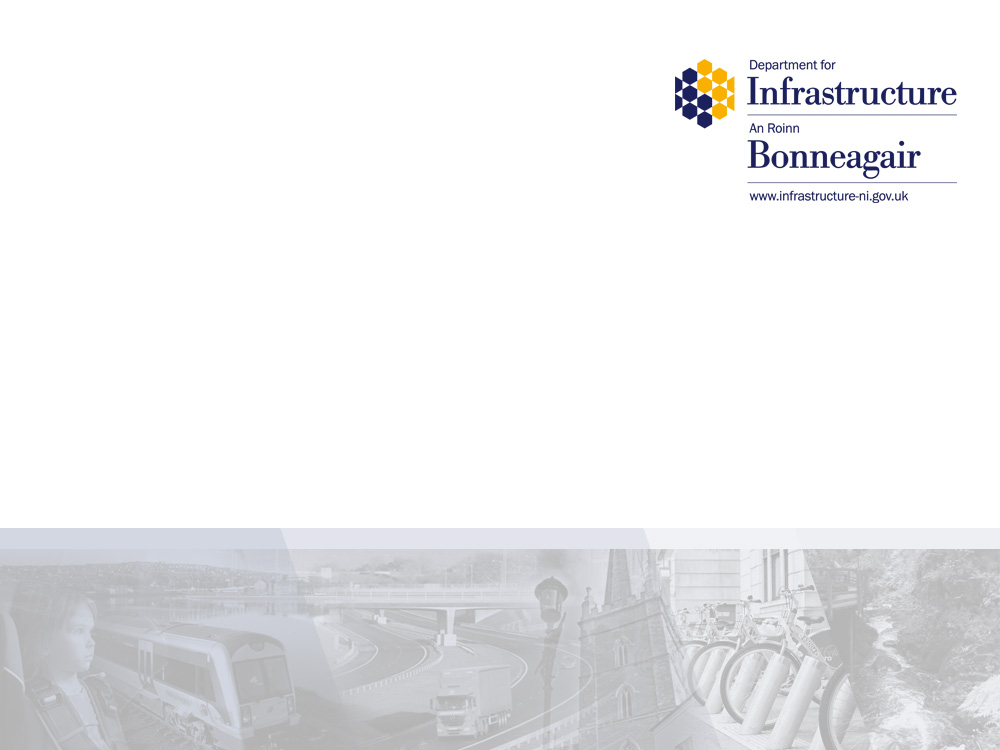 Who are the chief offenders?
Men
Responsible for 87% of alcohol related fatal and serious injury collisions in 2015 – 2019.
Young People 
18-29 year olds accounted for 35% of alcohol related prosecution referrals in 2015 – 2019.
Women
The typical gender split for alcohol related fatal and serious injury collisions has remained similar over the last five years. 
.
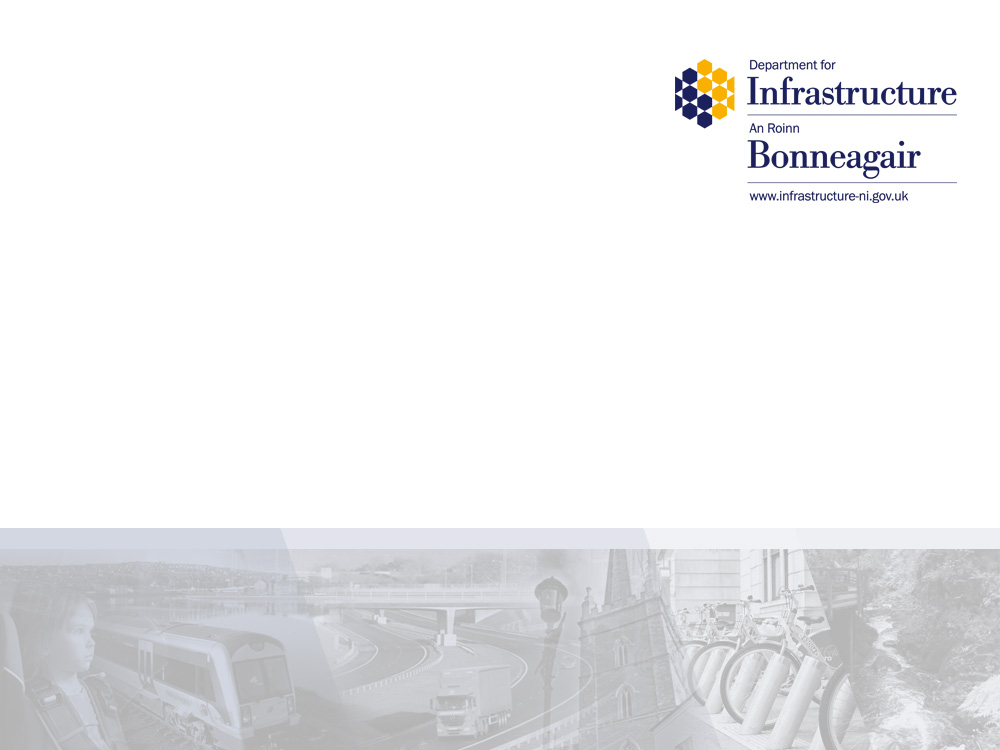 Drivers are responsible for:
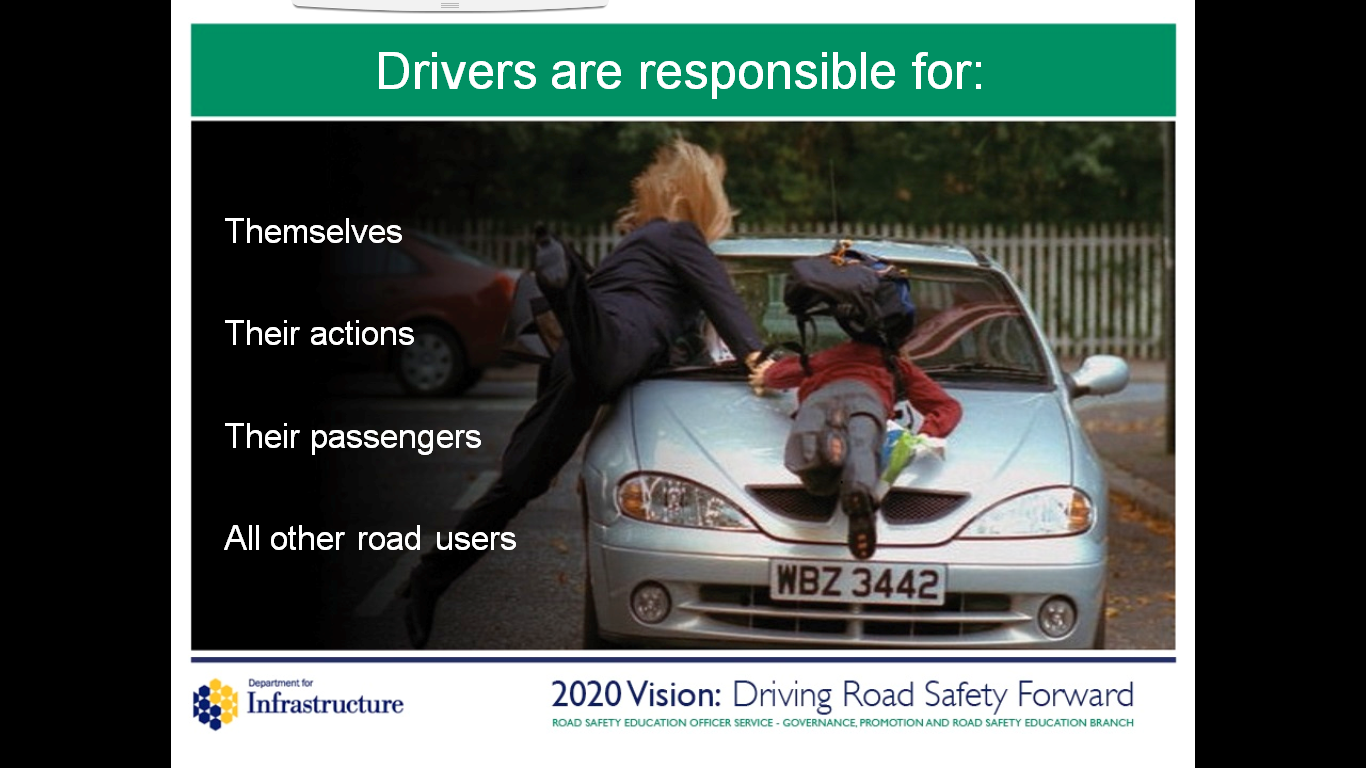 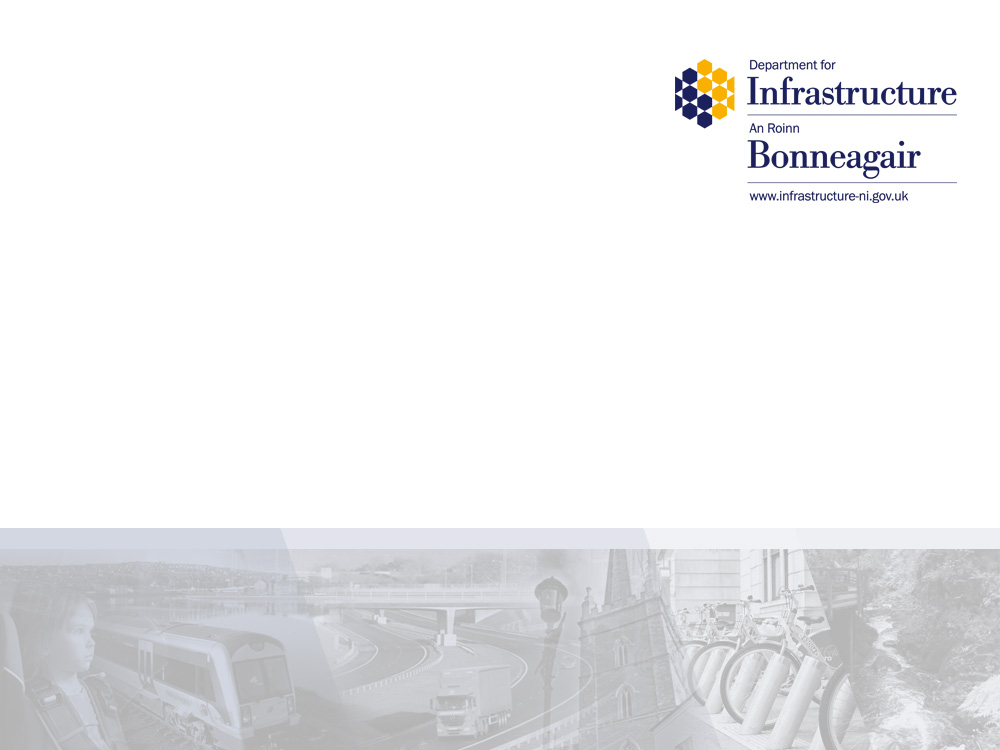 Passengers’ responsibilities
Do not travel with a driver under the influence of drink / drugs
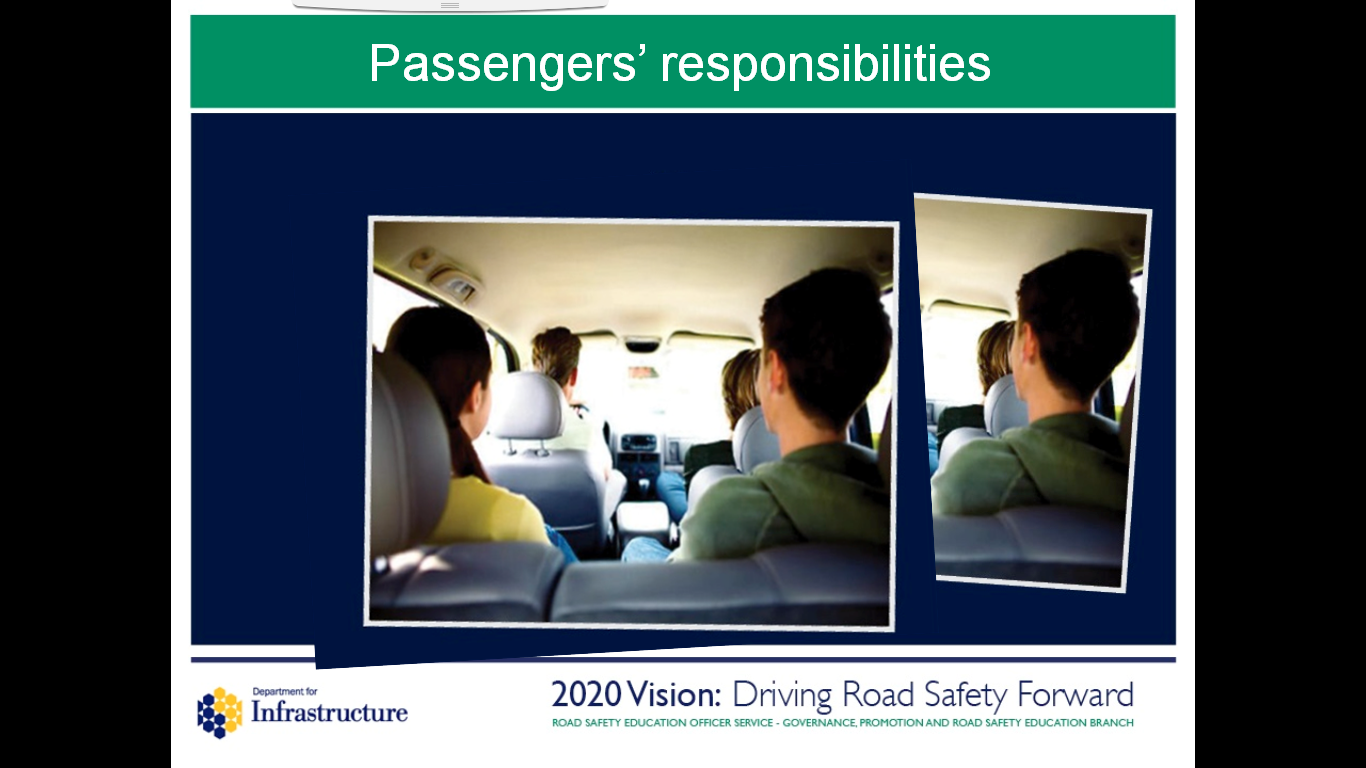 Ensure only soft drinks are consumed by the driver
Don’t distract the driver
Encourage safe driving
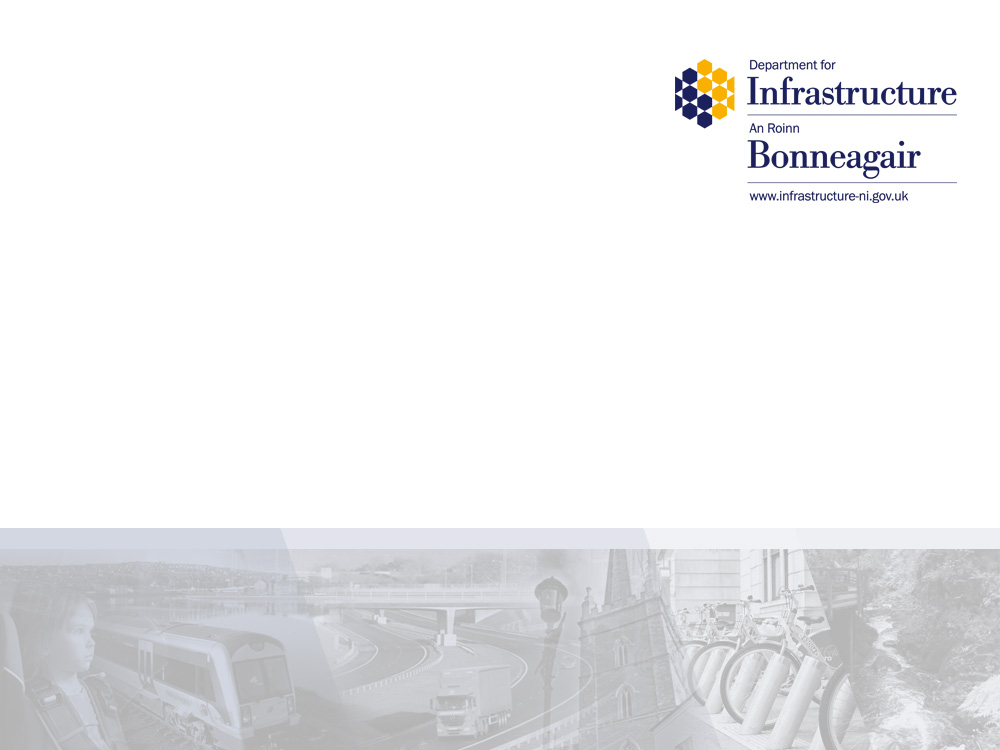 Distractions for drivers
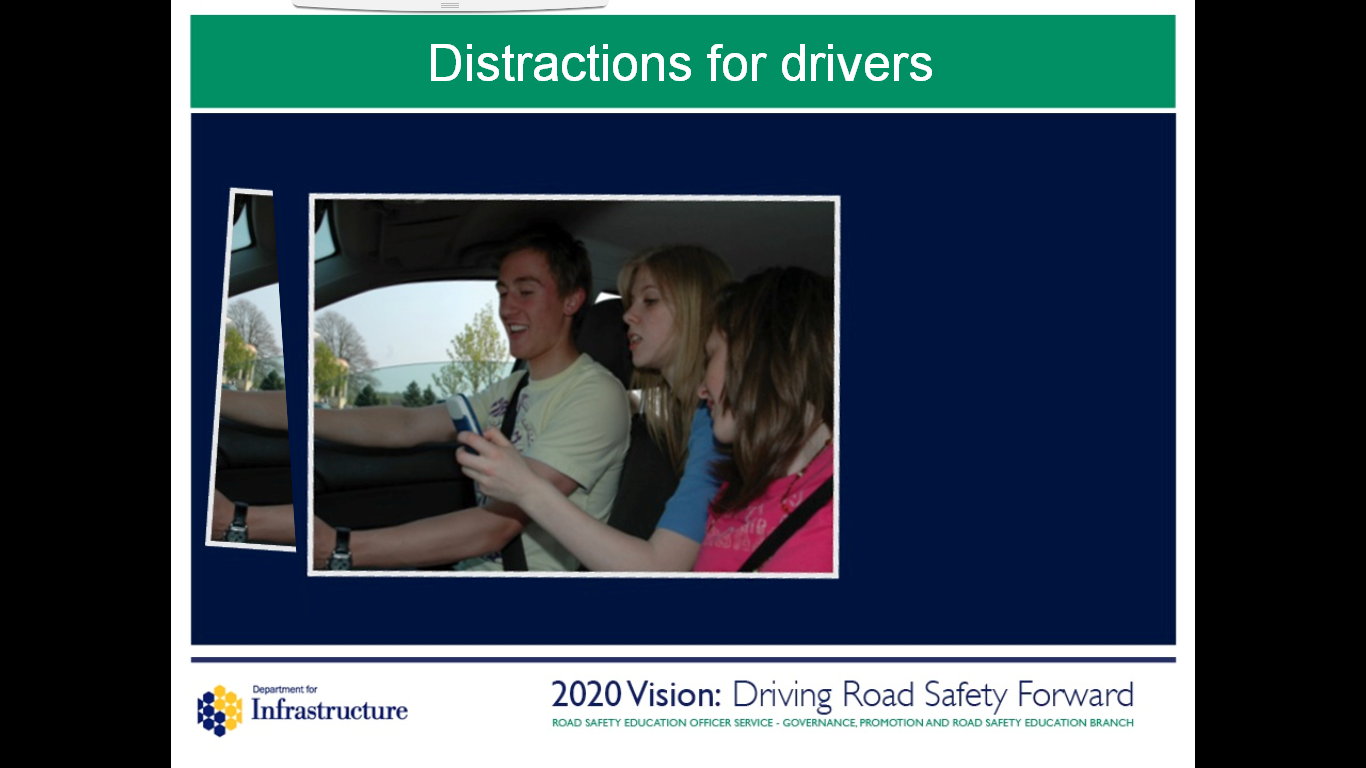 Listening to loud music
Using mobile phone / texting
Peer pressure / inattentive driving
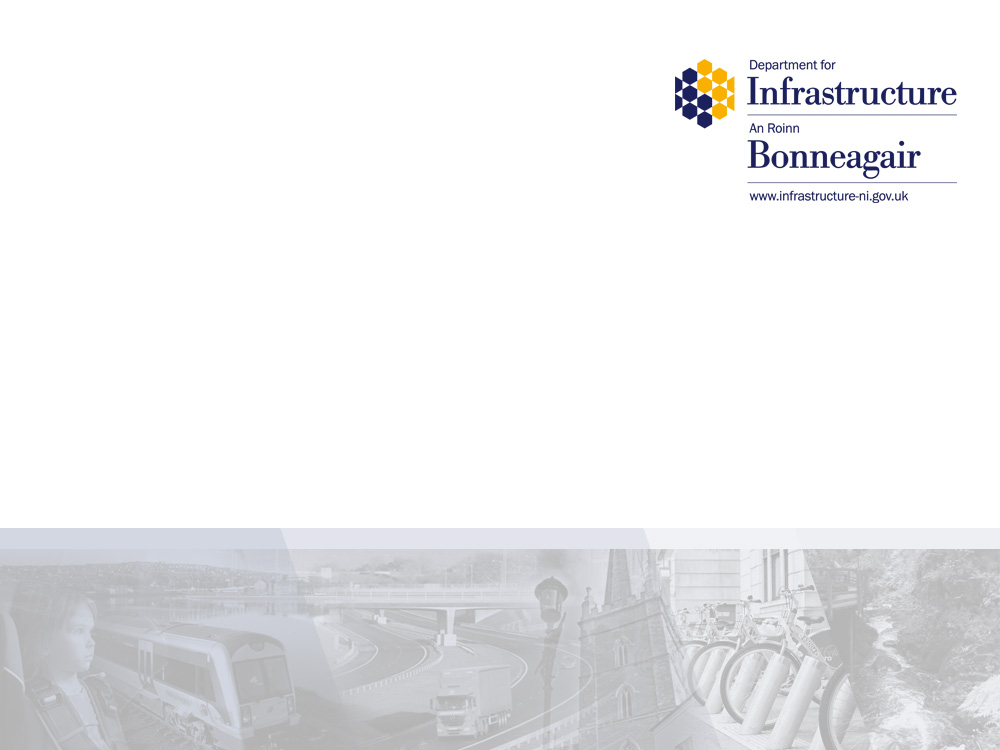 You don’t have to mix drinking and driving
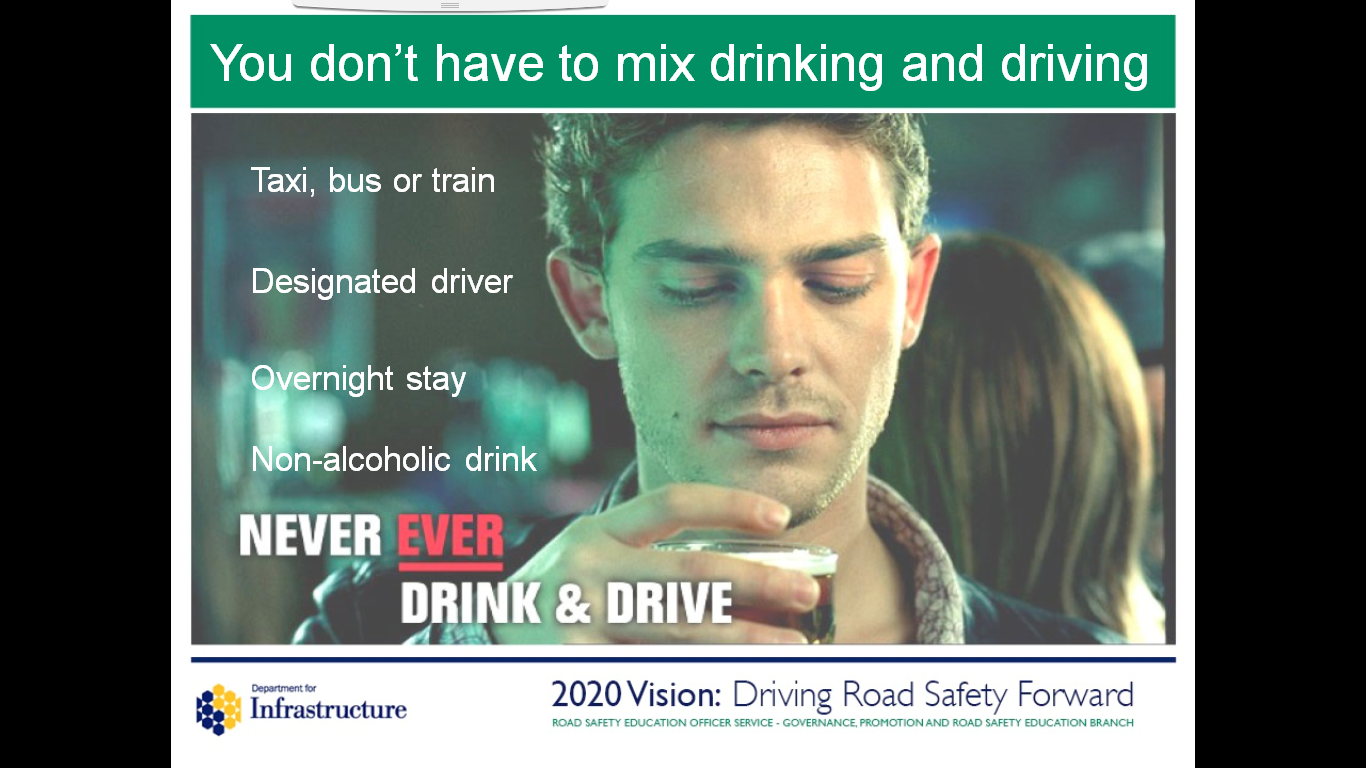 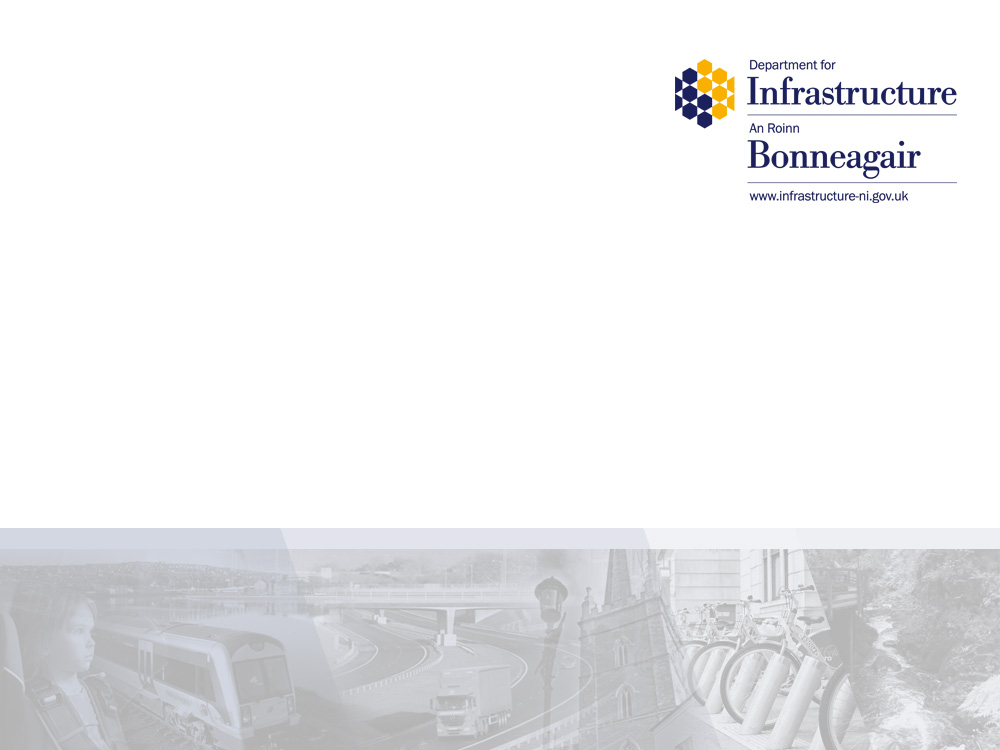 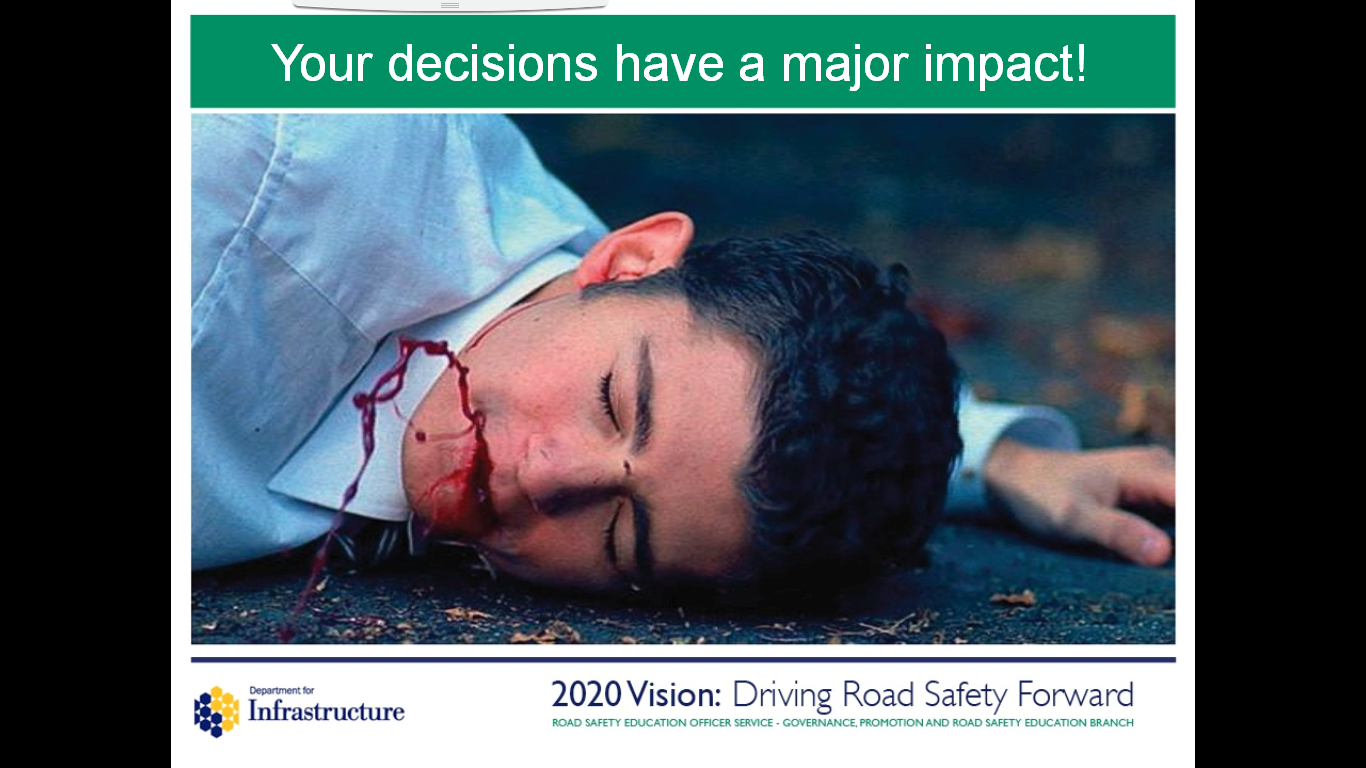 Could YOU live with the SHAME?
Your decisions have a major impact!